GUESS WHO?
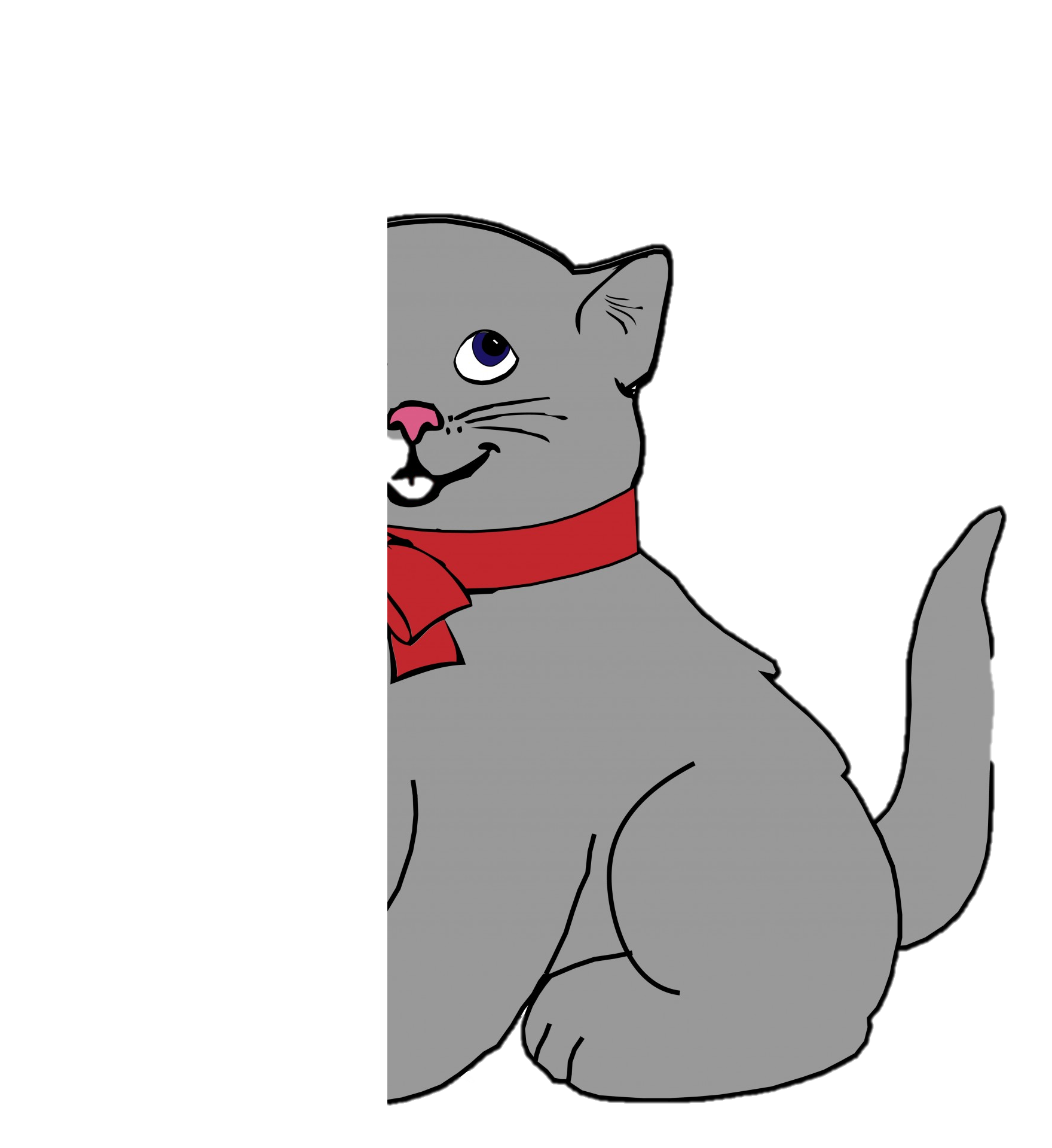 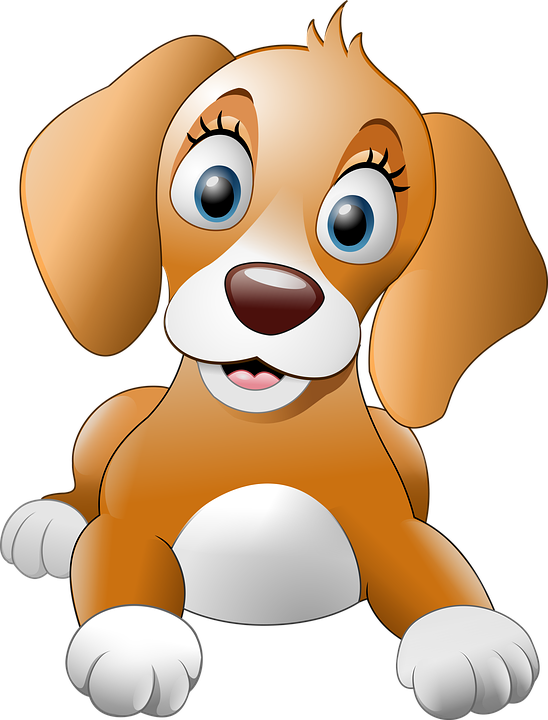 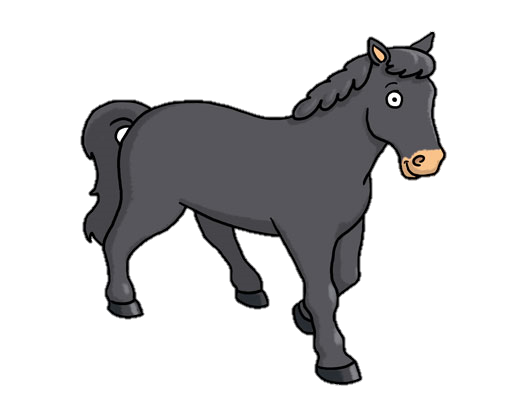 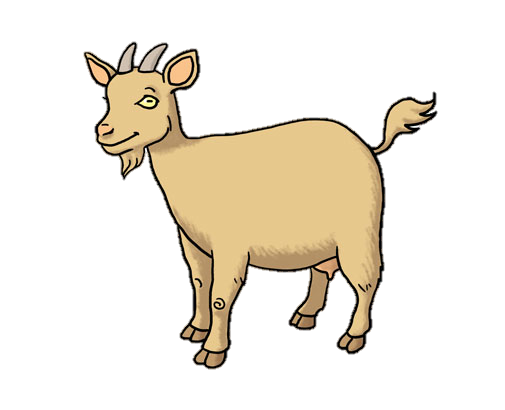 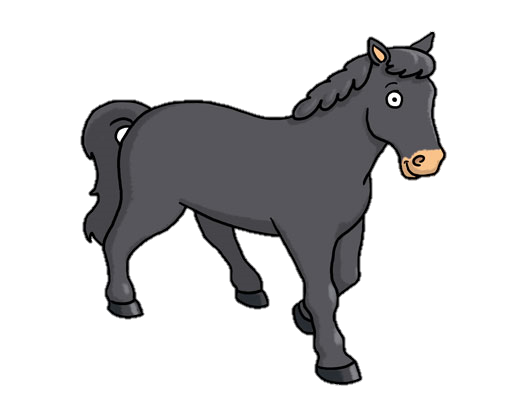 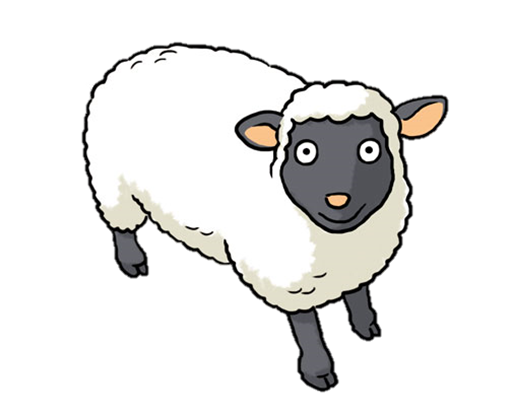 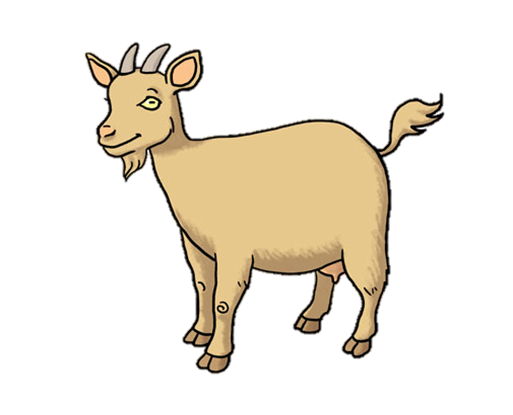 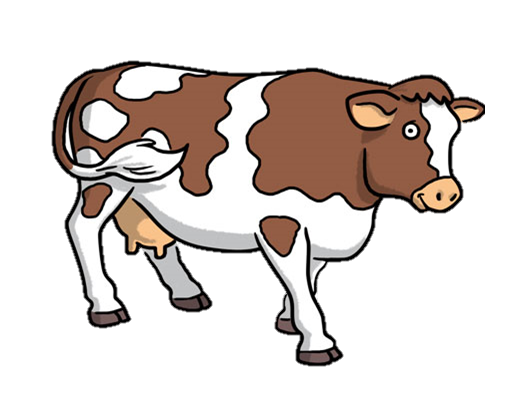 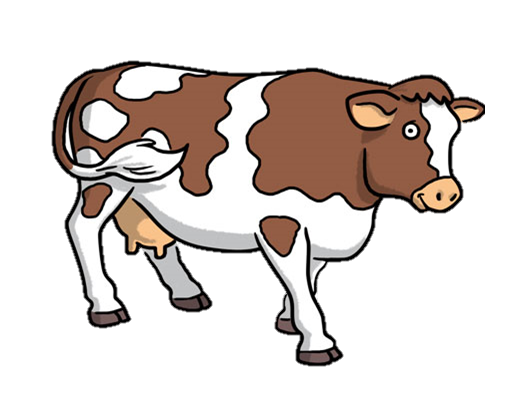 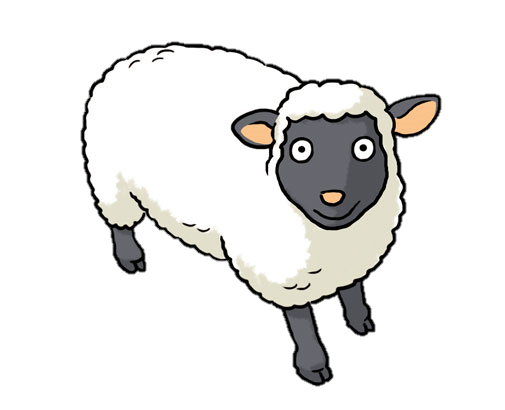 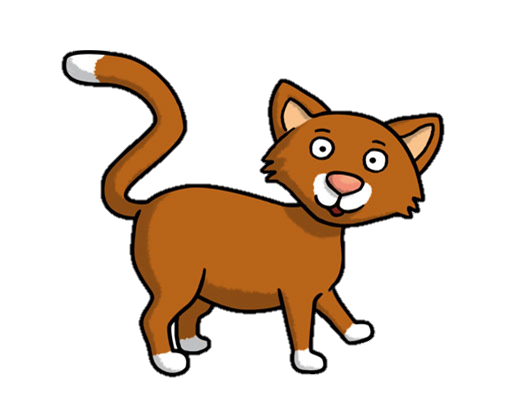 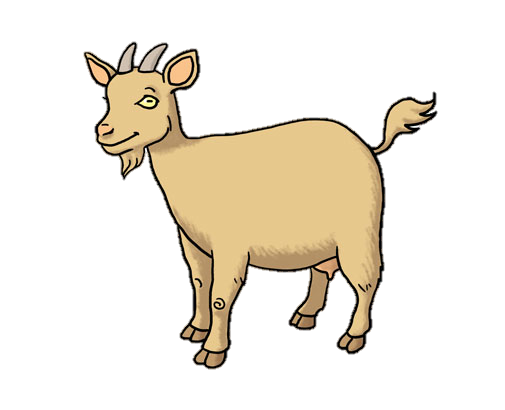 POBARVAJ POBARVANKOhttps://www.online-coloring.com/coloring-page/rural-landscape-and-farm-animals-202.html